24 horas en Sevilla
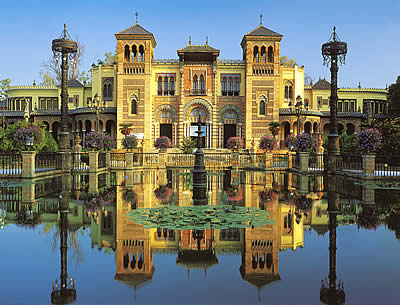 Comer comida típica
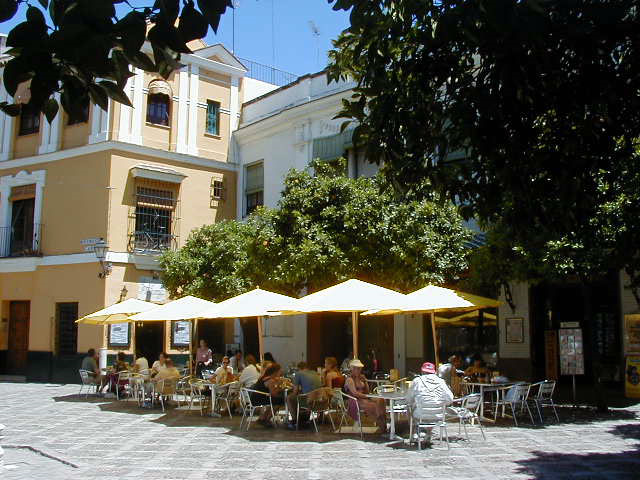 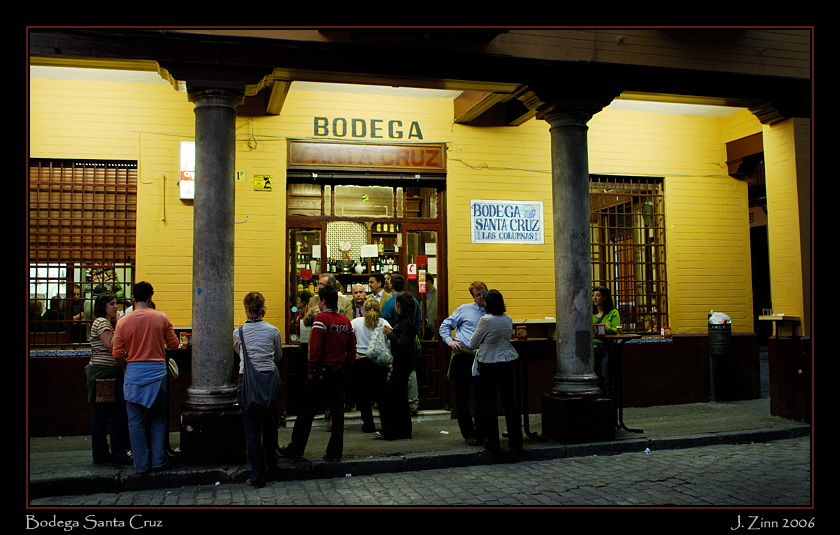 La bodega “santa cruz”
El Barrio de Santa Cruz
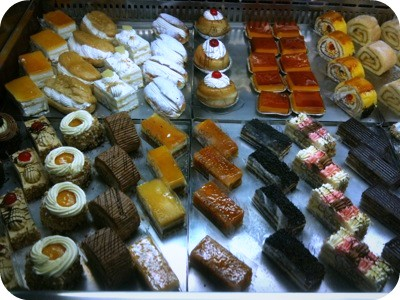 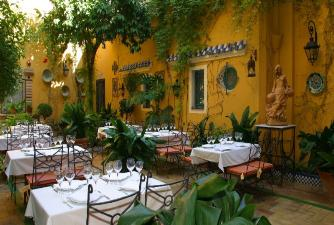 Cenar en “Casa manolo”
Dulces en las confiterías
Escuchar música
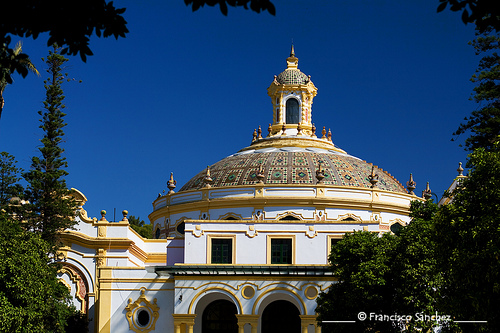 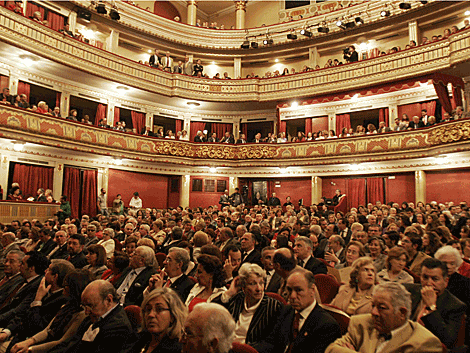 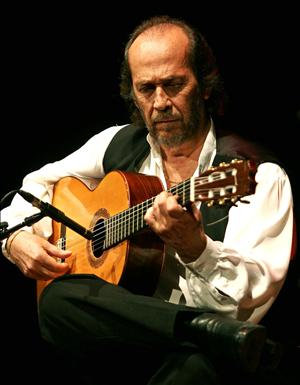 ir a un concierto de guitarra flamenca
En el teatro 
“Lope de Vega”
Comprar productos tradicionales
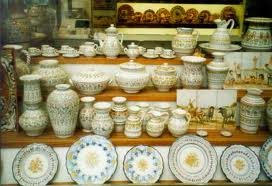 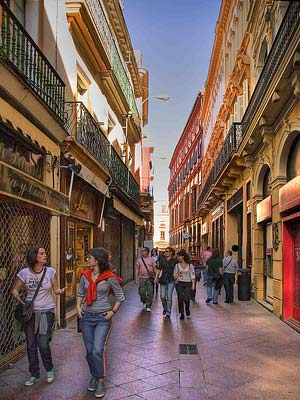 cerámica
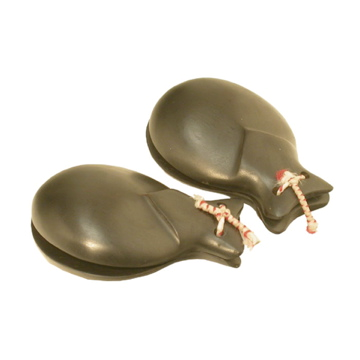 Instrumentos para flamenco
En la zona peatonal y En la calle Sierpes se pueden comprar productos tradicionales
Ver cuadros famosos
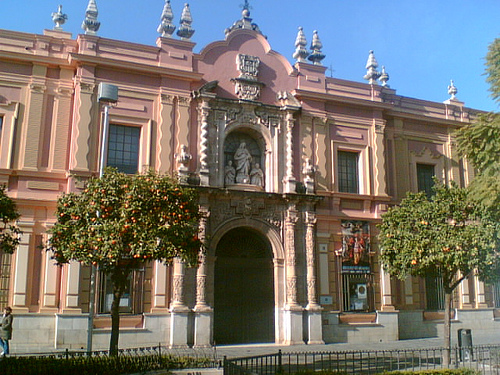 El museo de bellas artes
descansar
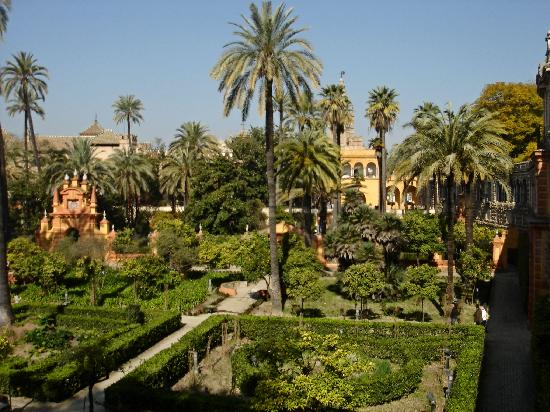 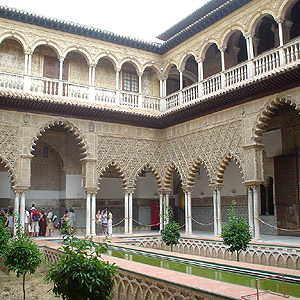 Los jardines del Alcázar
Ver toda la ciudad
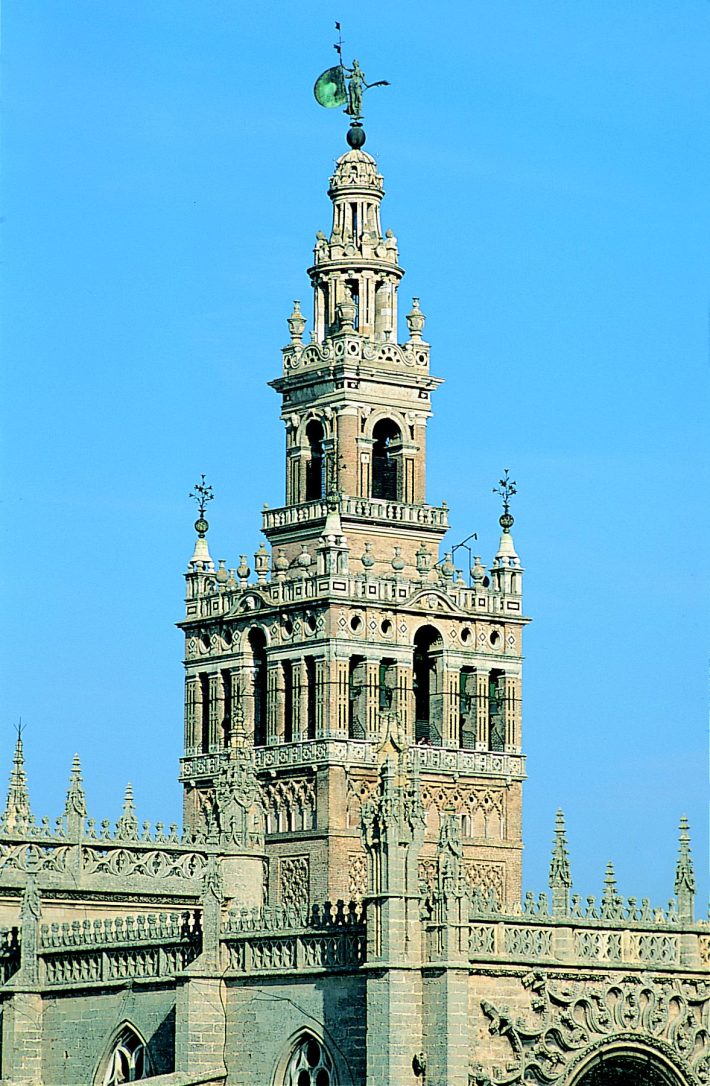 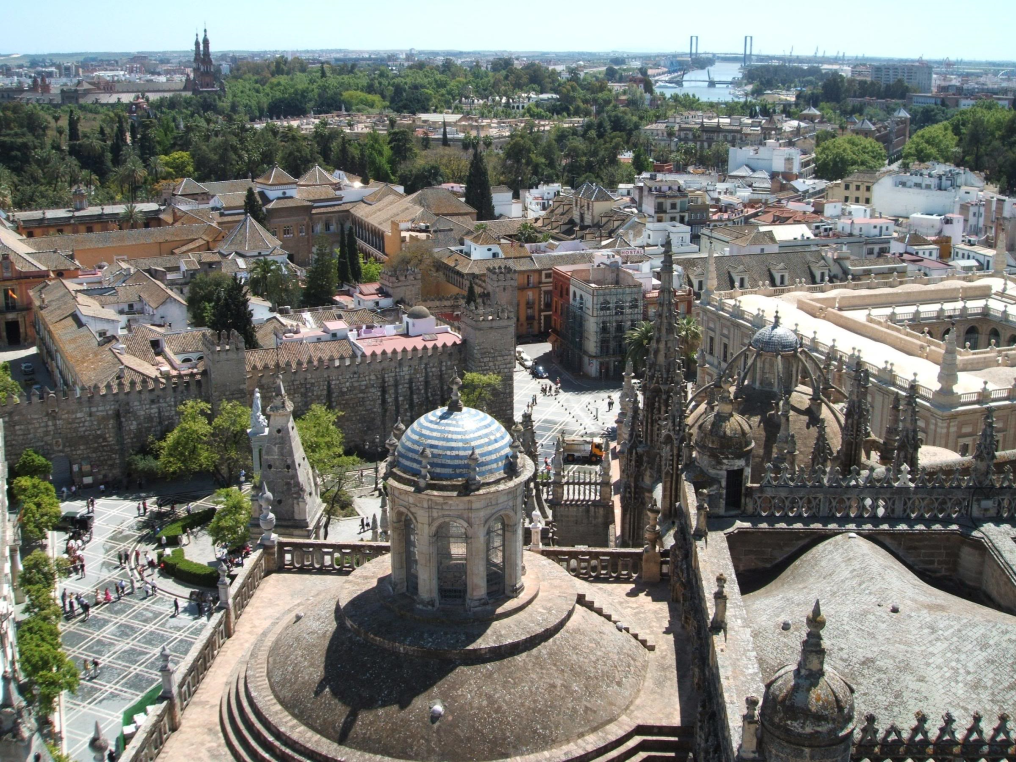 Desde la giralda